Semaine de prière pour l’unité des chrétiens

Lundi 18 janvier
 Appelés par Dieu, Jean 15,16 
« Ce n’est pas vous qui m’avez choisi, c’est moi qui vous ai choisis ». 

Méditation:
 Dieu dans son amour nous cherche. Il s’est fait homme en Jésus en qui nous rencontrons son regard. Dans nos vies, comme dans l’Évangile de Jean, l’appel de Dieu se fait entendre de différentes manières. Touchés par son amour, nous nous mettons en route. Dans cette rencontre un chemin de transformation se vit. Début lumineux d’une relation d’amour toujours à reprendre. « Un jour, tu as compris qu’à ton insu un oui était déjà gravé au tréfonds de ton être. Et tu as choisi d’avancer à la suite du Christ. En silence, en présence du Christ, tu as saisi sa parole : “Viens et suis moi, je te donnerai où reposer ton cœur” ». Taizé *. 
Prière: 
Jésus le Christ, tu nous cherches, tu désires nous offrir ton amitié et nous conduire dans une vie toujours plus pleine. Donne-nous la confiance pour répondre à ton appel. Ainsi, tu transformeras ce qui en nous est trouble et nous deviendrons témoins de ta tendresse pour notre monde. 

* Les citations « Taizé » sont tirées du livre du frère Roger :Les Écrits fondateurs, Dieu nous veut heureux, Taizé, Presses de Taizé, 2011.
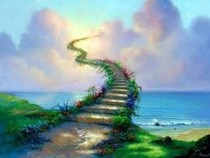